인문프로그램 공유하기
As-Is (Error)
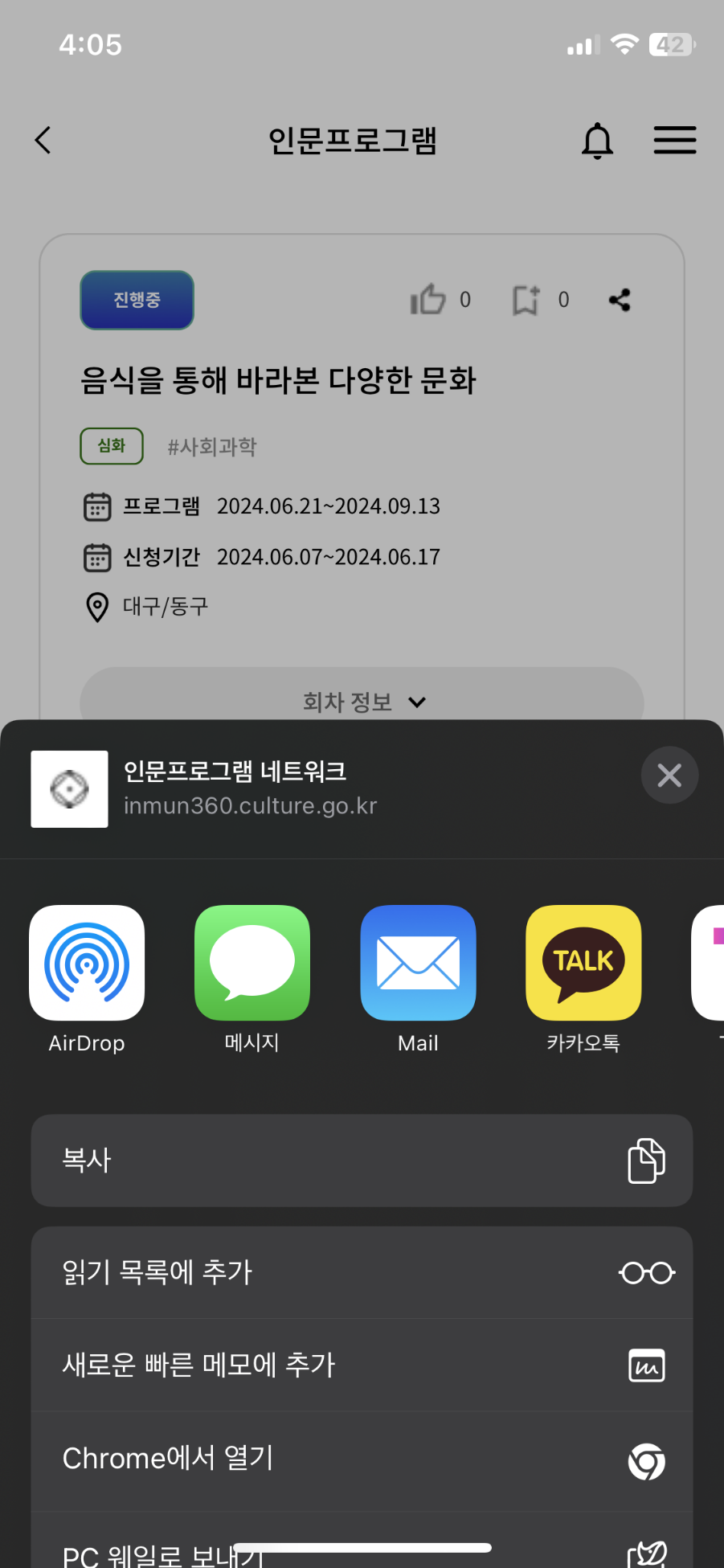 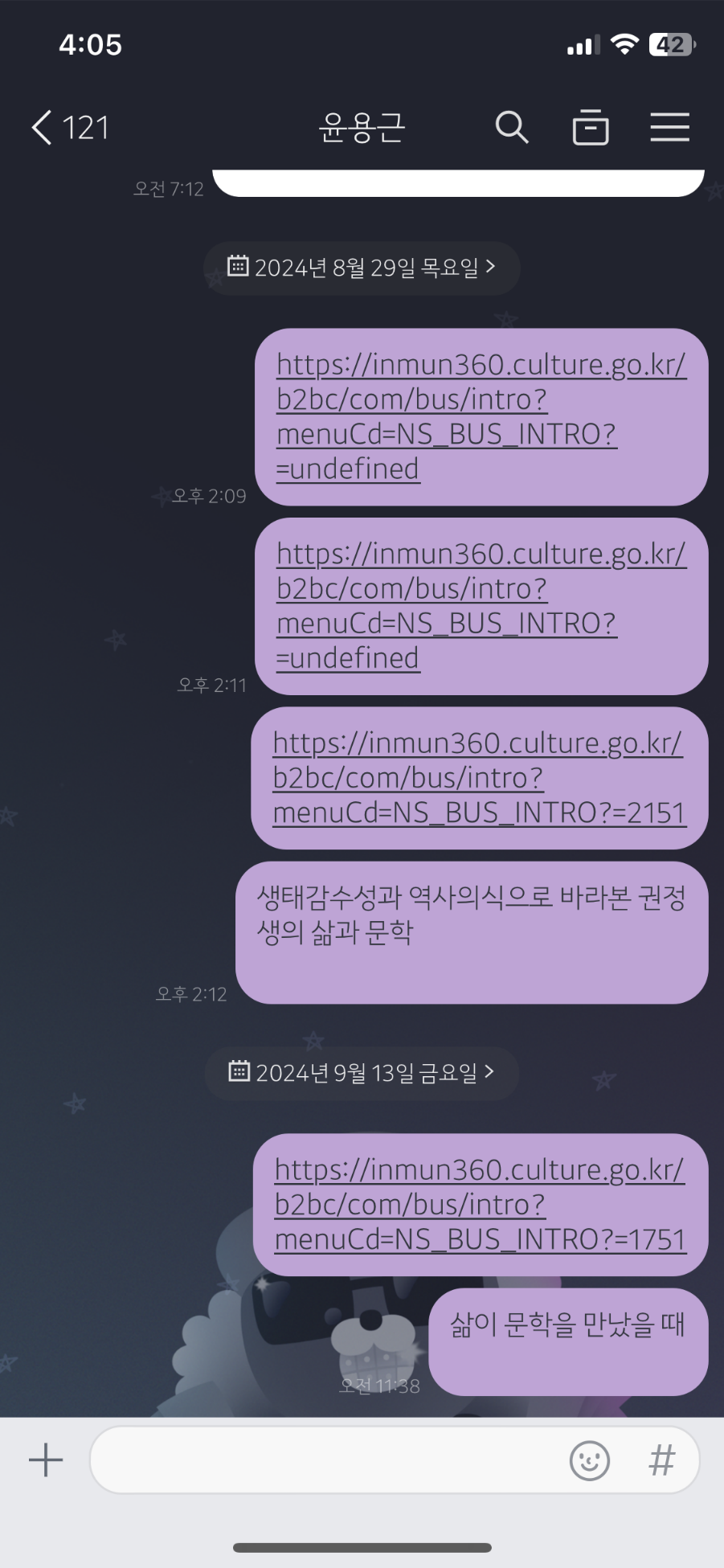 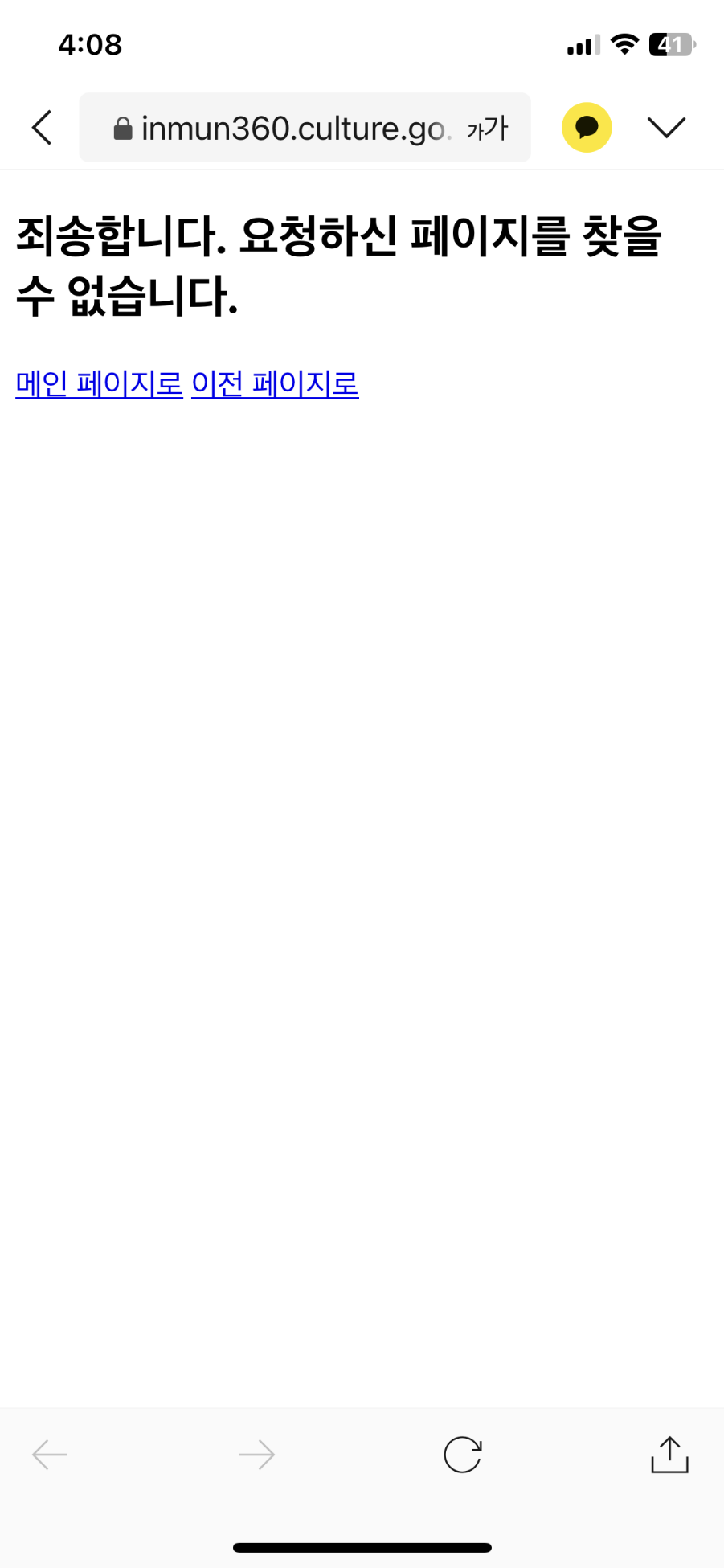 클릭
링크 클릭
페이지 찾을 수 없음. (not found error)(웹으로 연동됨)
인문프로그램 공유
[APP] Share

1.program details page > Share button
인문프로그램 공유하기
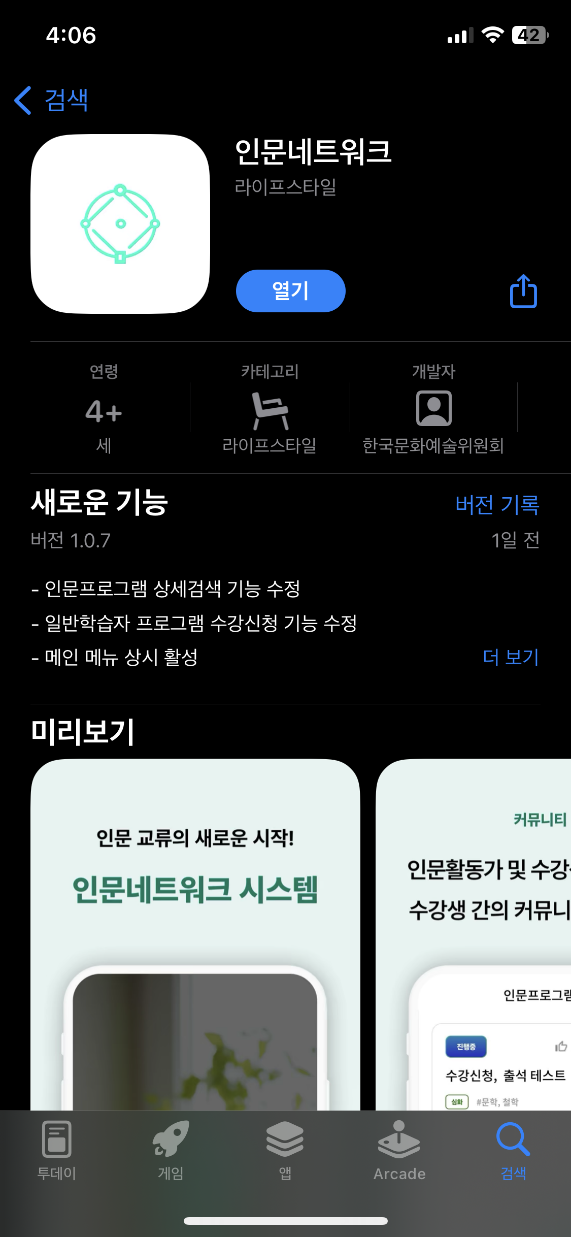 To-Be
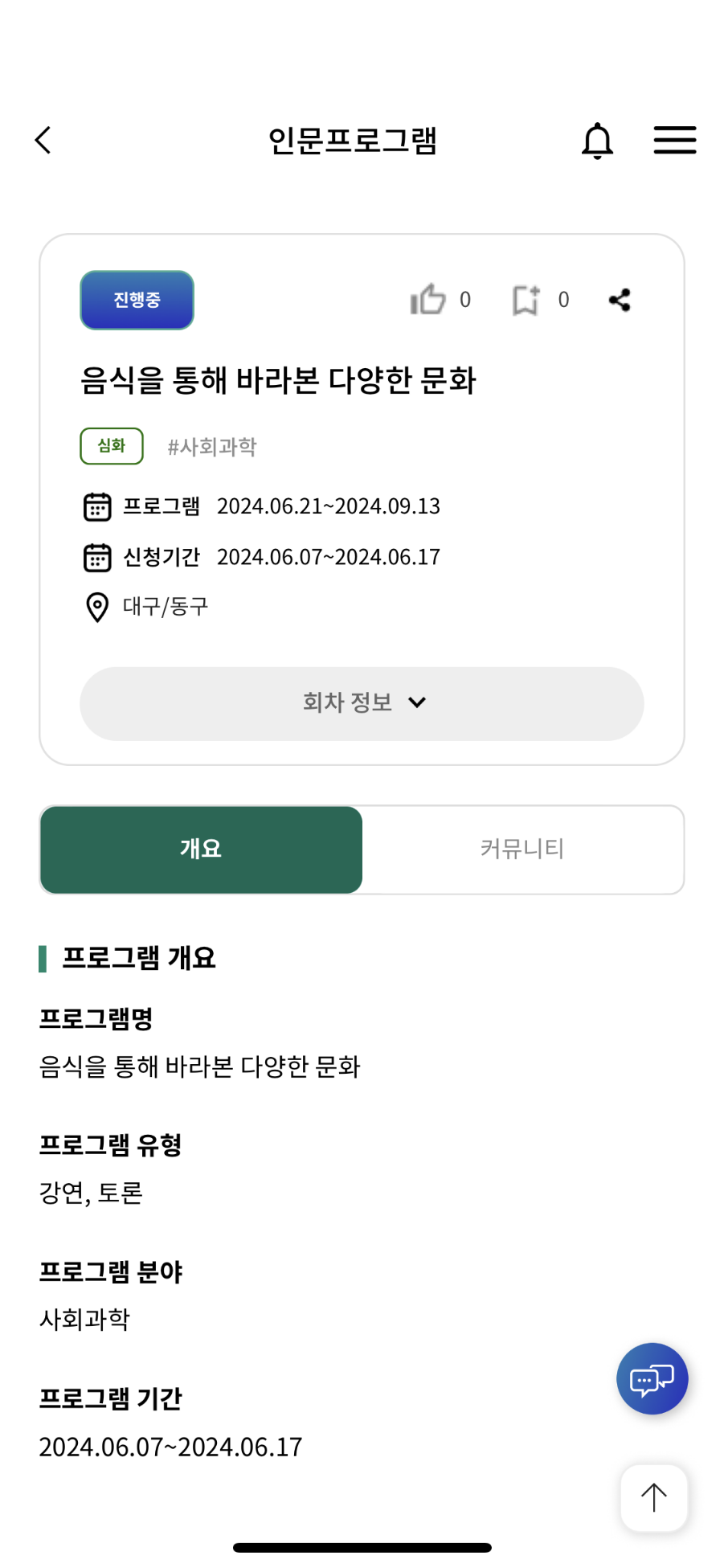 인문네트워크 앱이 설치되지 않았을 경우

iOS : AppStore 설치 페이지로 이동[참고] https://apps.apple.com/kr/app/%EC%9D%B8%EB%AC%B8%EB%84%A4%ED%8A%B8%EC%9B%8C%ED%81%AC/id6478109014

Android : Playstore 설치 페이지로 이동https://play.google.com/store/search?q=%EC%9D%B8%EB%AC%B8%EB%84%A4%ED%8A%B8%EC%9B%8C%ED%81%AC&c=apps&hl=ko&gl=KR
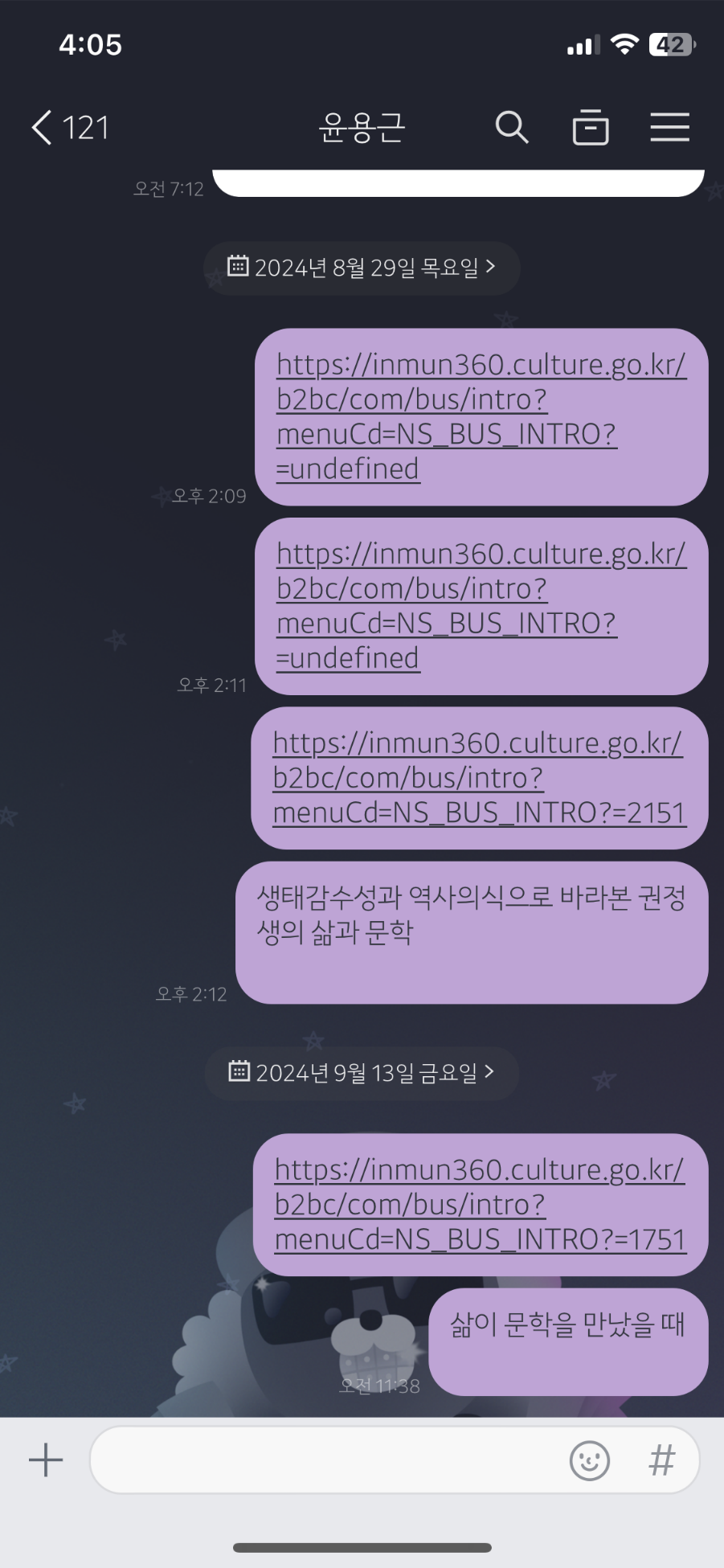 [APP] Share

1.if APP is not installed
  1) iOS
     - move to AppStore
  2) Android
     - move to Playstore

2.if APP is installed
  - run APP and move to share program’s program details page
인문네트워크 앱이 설치되어 있는 경우
인문네트워크 앱이 실행되고 해당 프로그램 상세 페이지로 이동되어야 함.